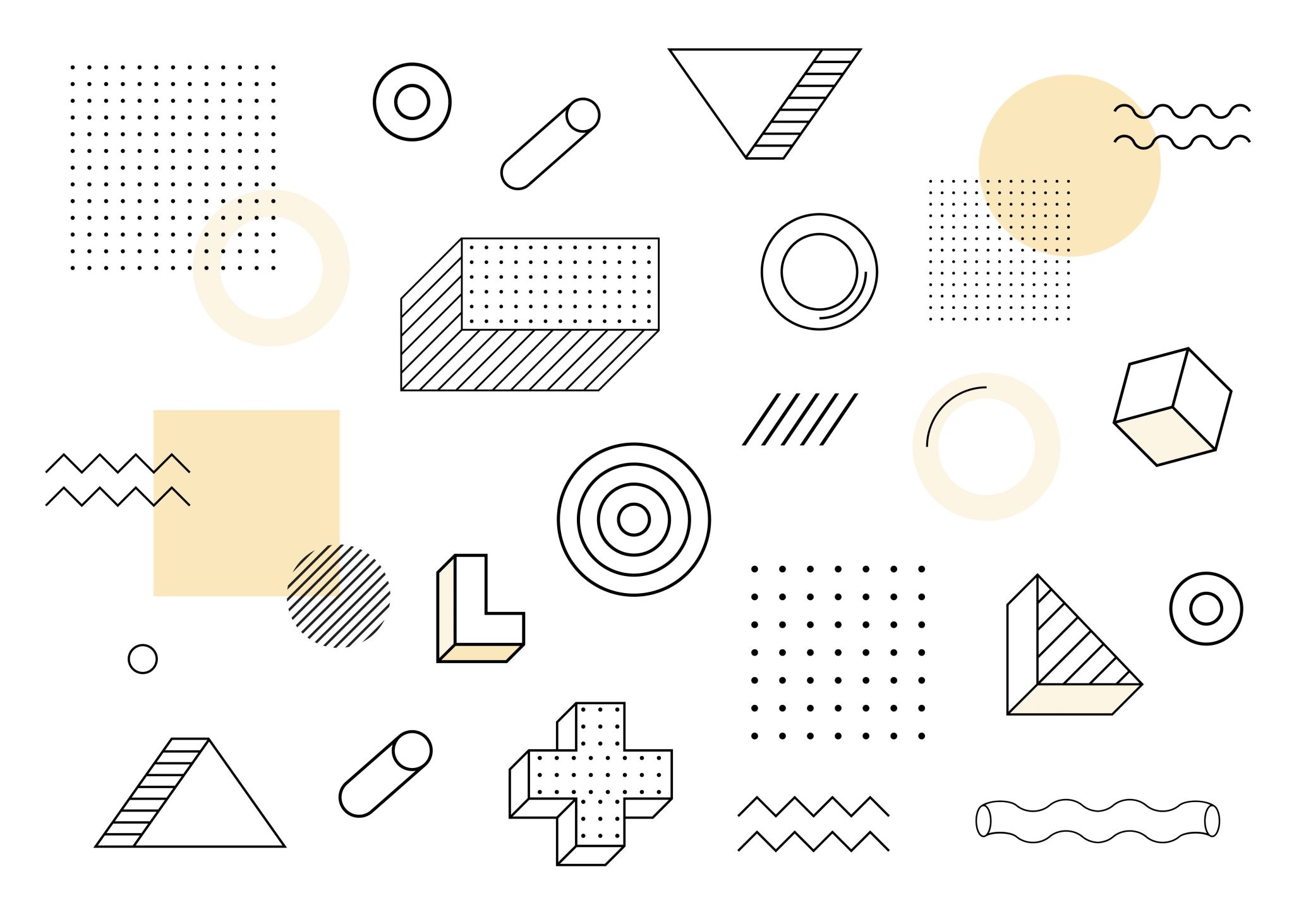 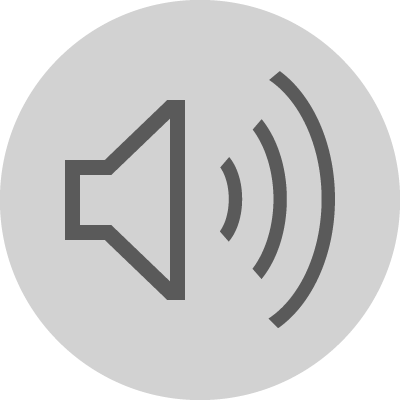 Ja a moja škola
Jakub Fiedor
1. triedaToto sú moji prví spolužiaci .
Šalát  -  hmmm ?
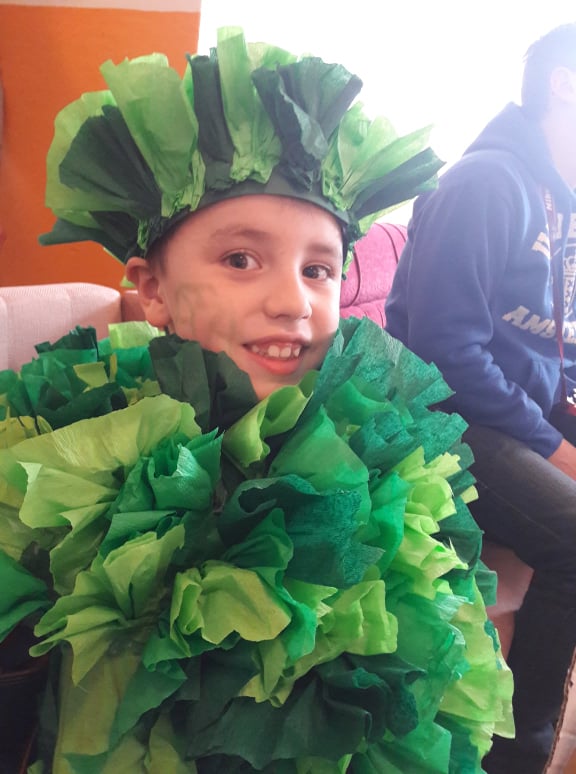 Vyhral som karneval.
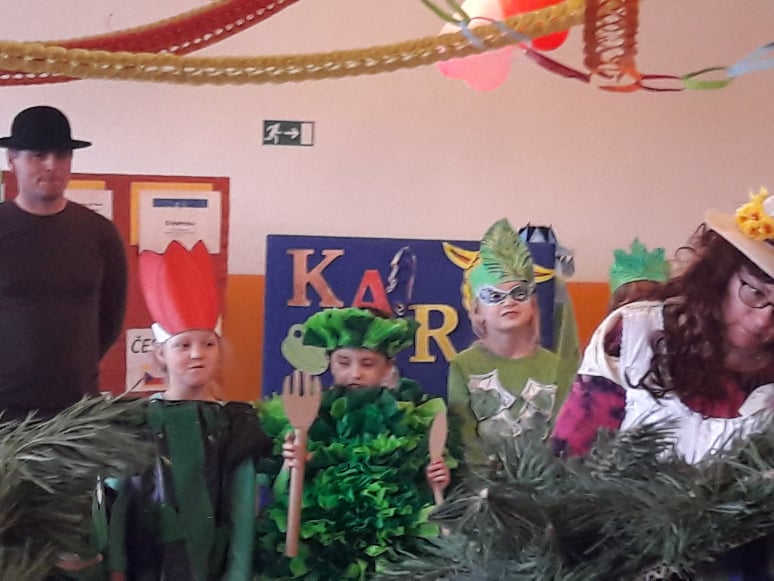 Turistika v škole
Sú tam kozy a je tam mlyn. Kto to pozná ?
Kvačianska dolina.
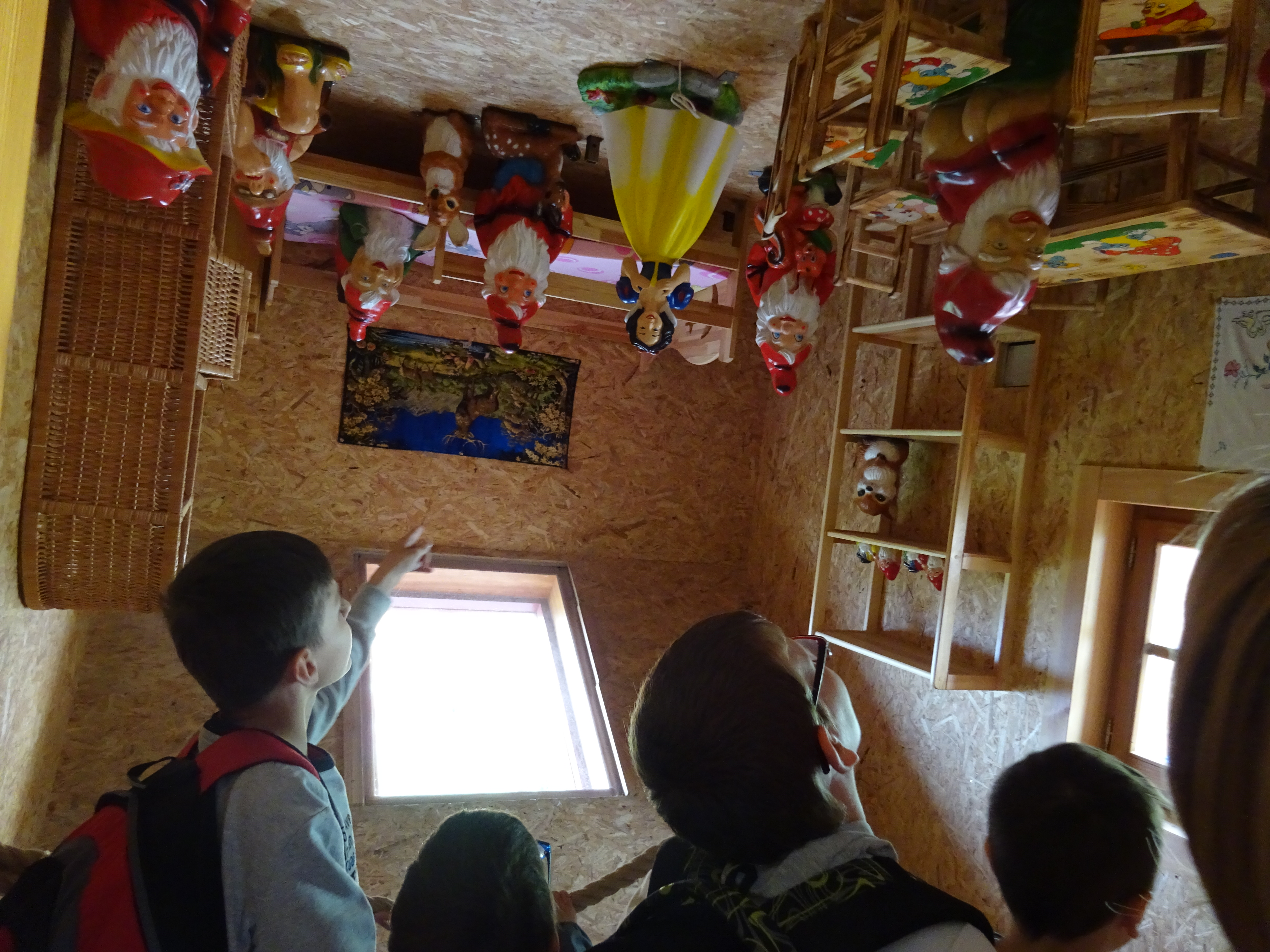 Posledný školský výlet bez rúšok
Výlet do Vlkolínca a trošku niečo naopak.
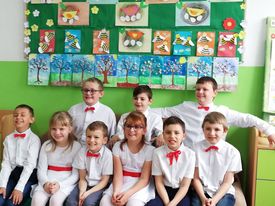 Koniec jednej školy
Teším sa nové zážitky s novými spolužiakmi.
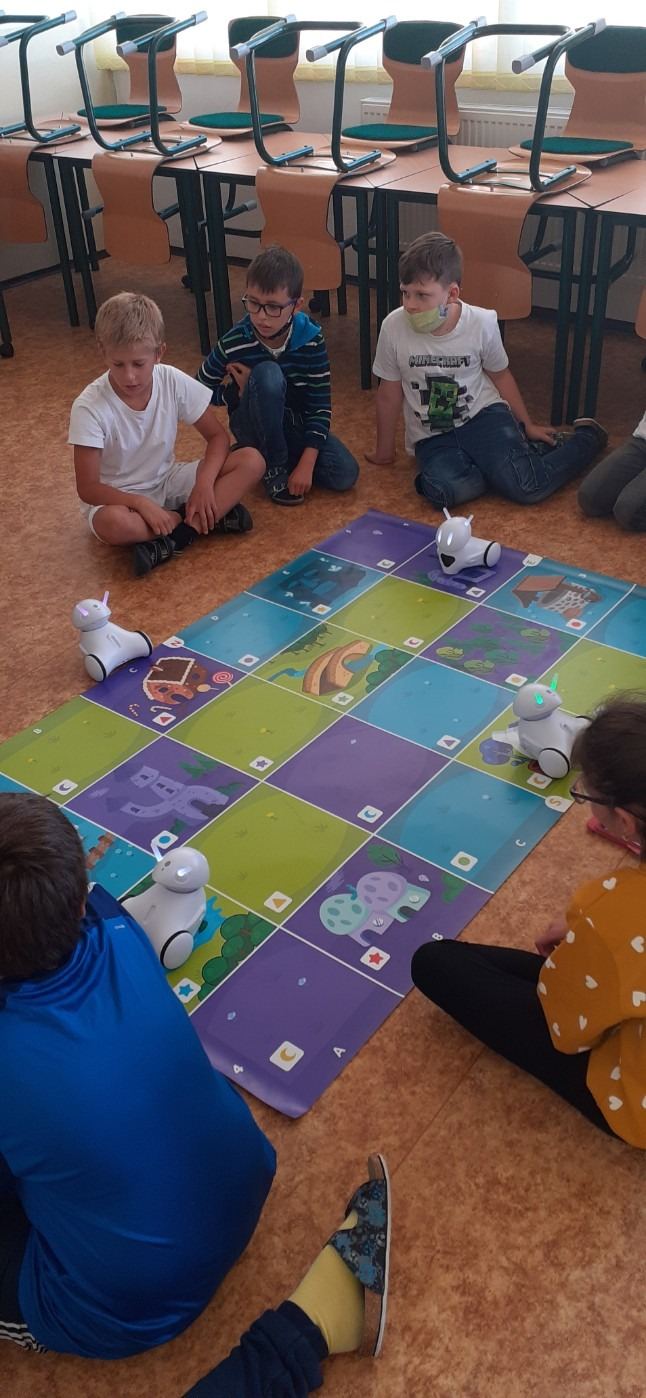 Informatika
Programujeme robotov.
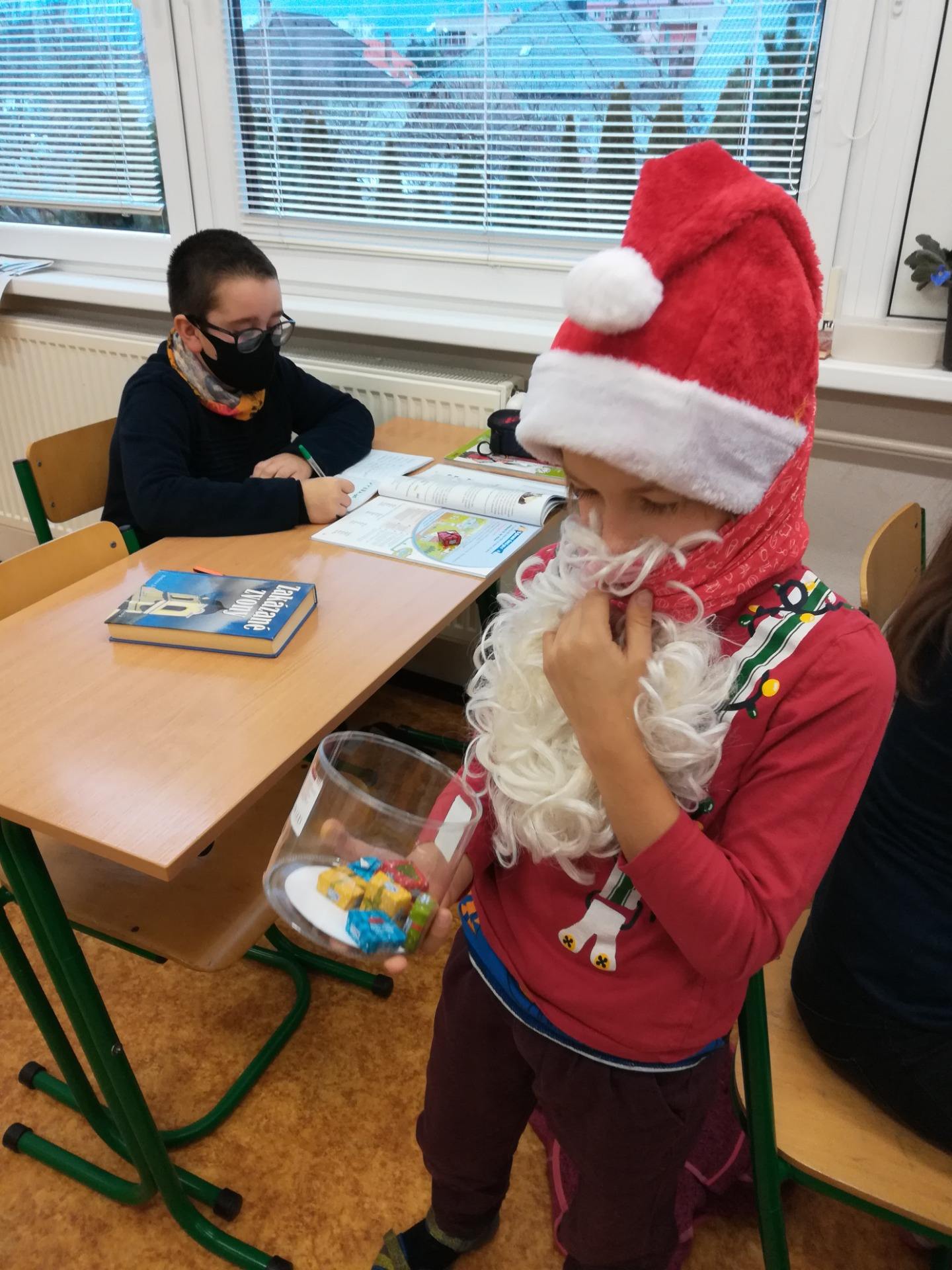 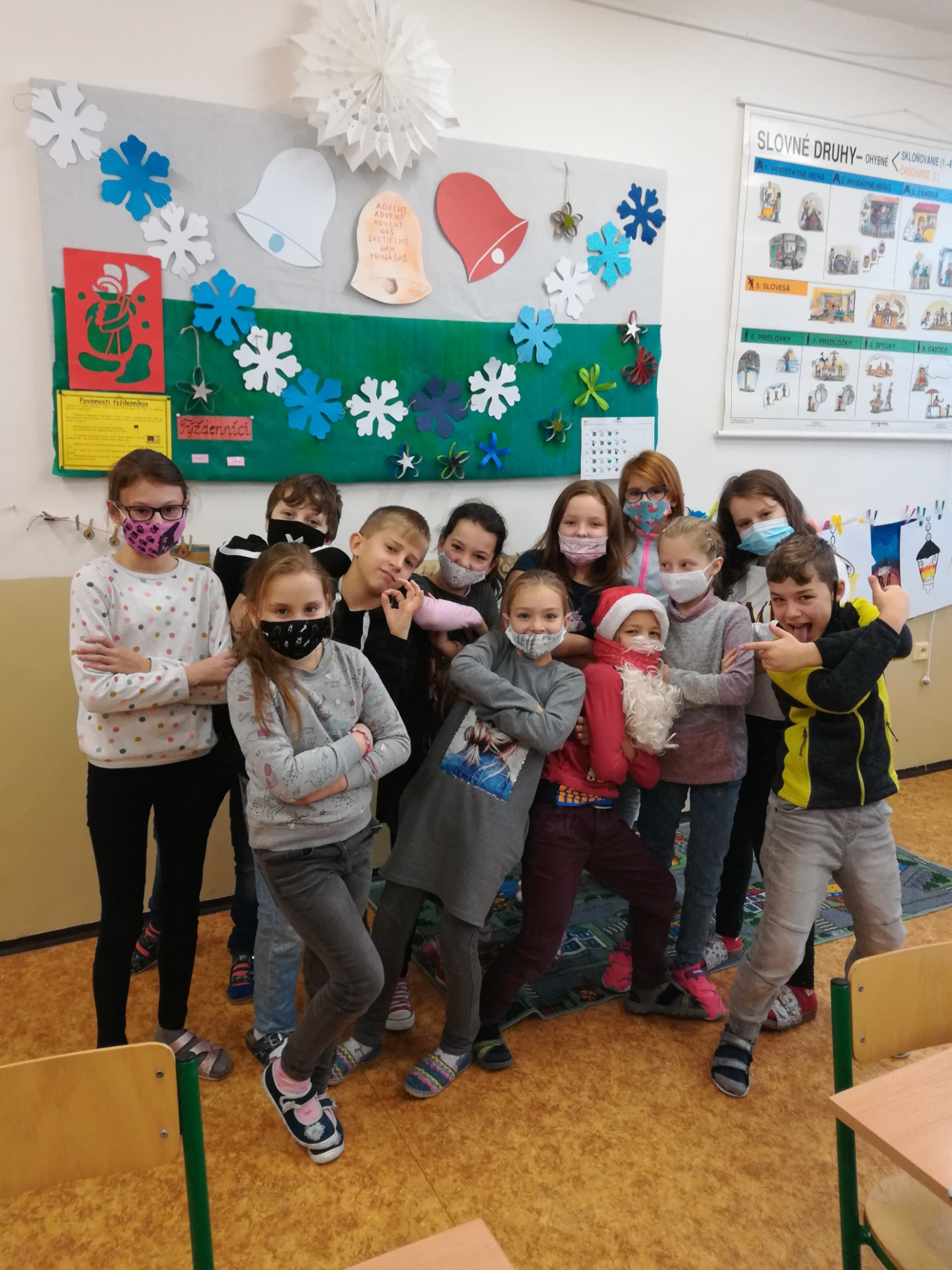 Mikuláš čo mi dáš?
Na Mikuláša sa Tadeáš prezliekol za Mikuláša,
bolo to zábavné.
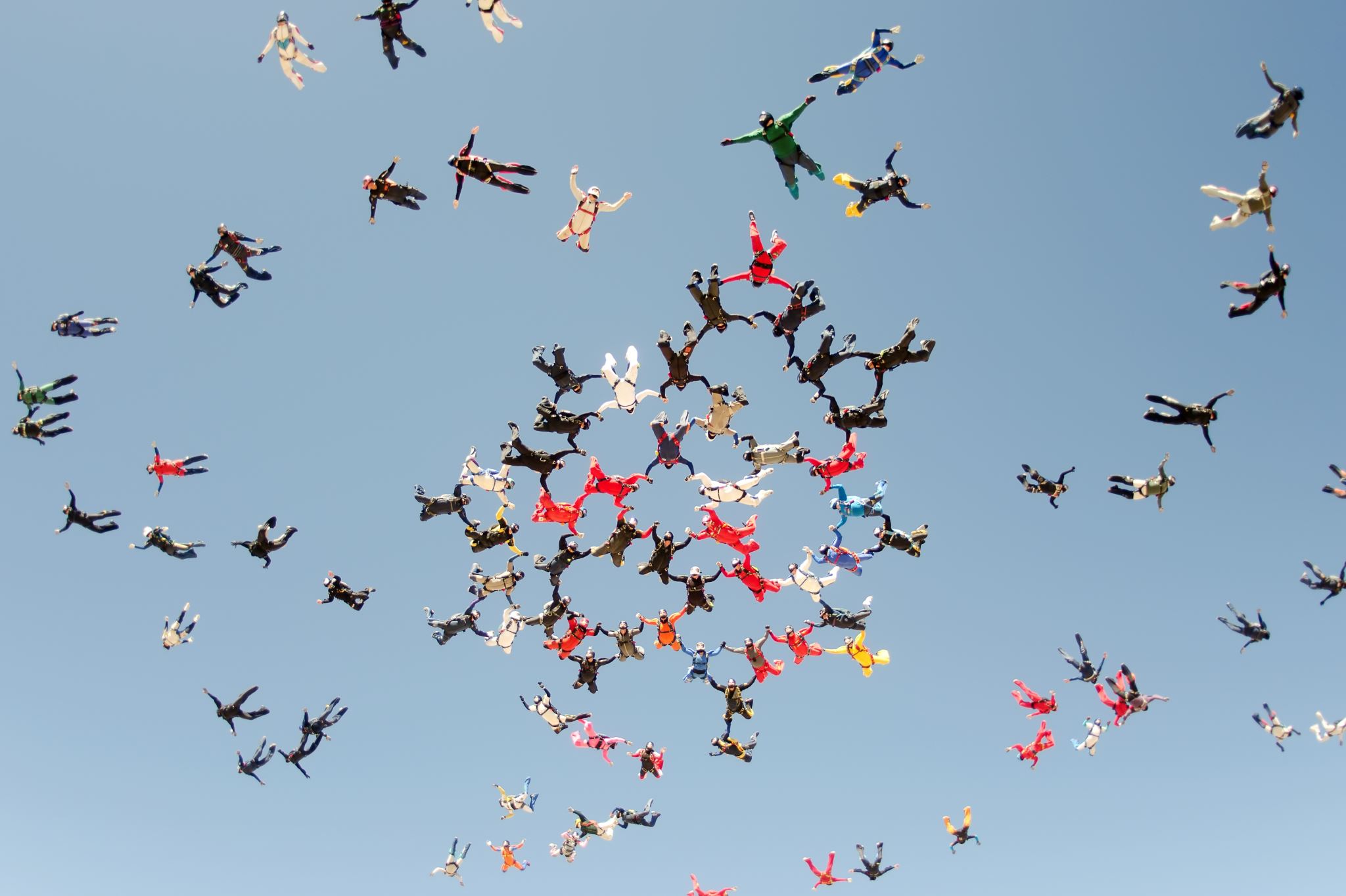 KONIEC
Ďakujem za pozornosť.